Конспект комплексного занятия по нравственному воспитаниюв старшей группе «Праздник доброты и вежливости»
Шафигулина Светлана Валерьевна 
Воспитатель
«д/с №135»
г. Калининград
Программное содержание:
закрепить знания детей о значении слов - добро, доброта, вежливость
учить детей проявлять заботу об окружающих, с благодарностью относиться к помощи
развивать речь, внимание, память, умение выразительно читать стихи
воспитывать дружеские взаимоотношения между детьми, уважительное отношение к окружающим.
Активизация словаря: 
спасибо, пожалуйста, извините, добрый день, до свидания
Методы и приемы:
 словесный - беседа, объяснение, наглядный - показ.
Игра «Пора вставать».
Для этого вам нужно присесть на корточки, закрыть глаза и представить, что вы спите. А я иду по кругу, глажу каждого по голове и говорю:
Мои детки, мои детки
Мои детки крепко спят.
Мои детки, мои детки
Потихонечку сопят.
Дети, закрыв глаза, делают шумный вдох носом и выдох через рот.
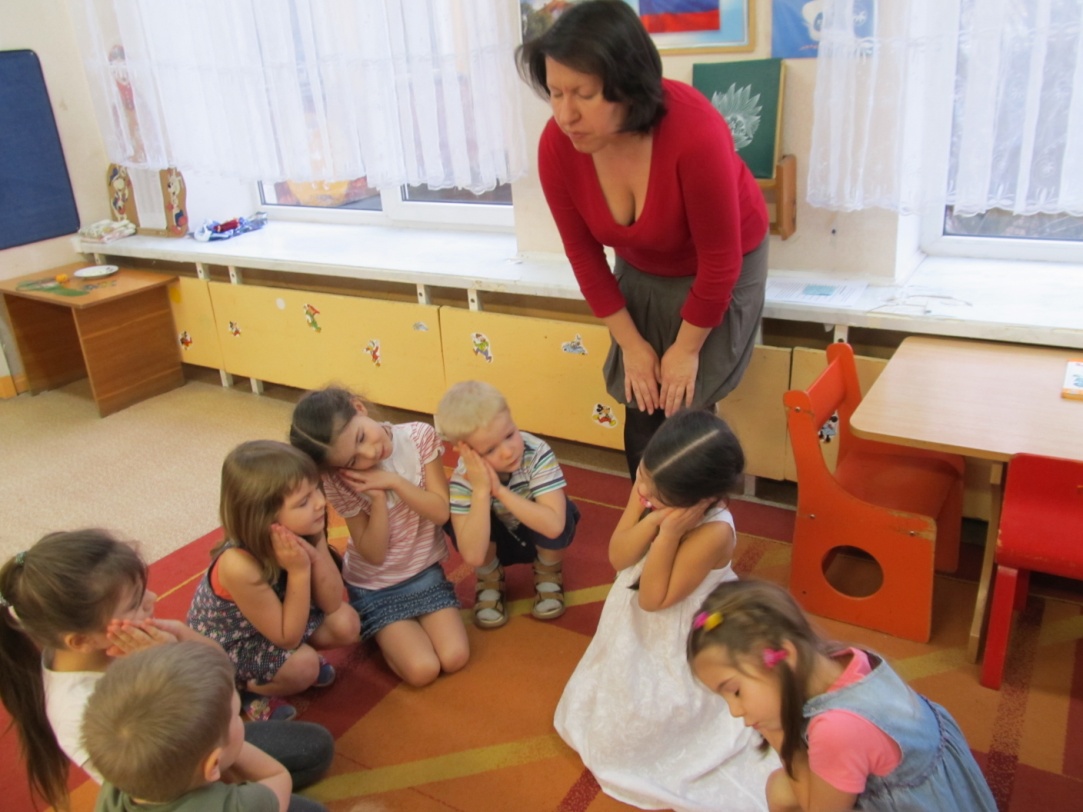 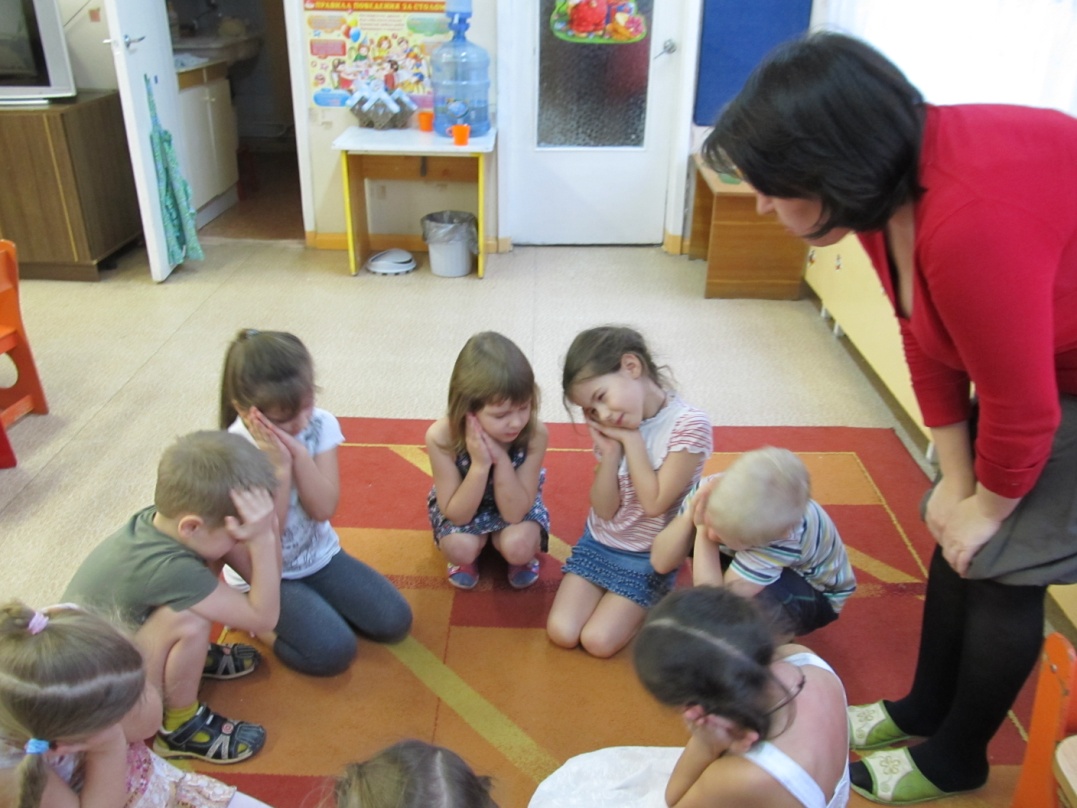 Игра: «Саша, не сердись, улыбнись».
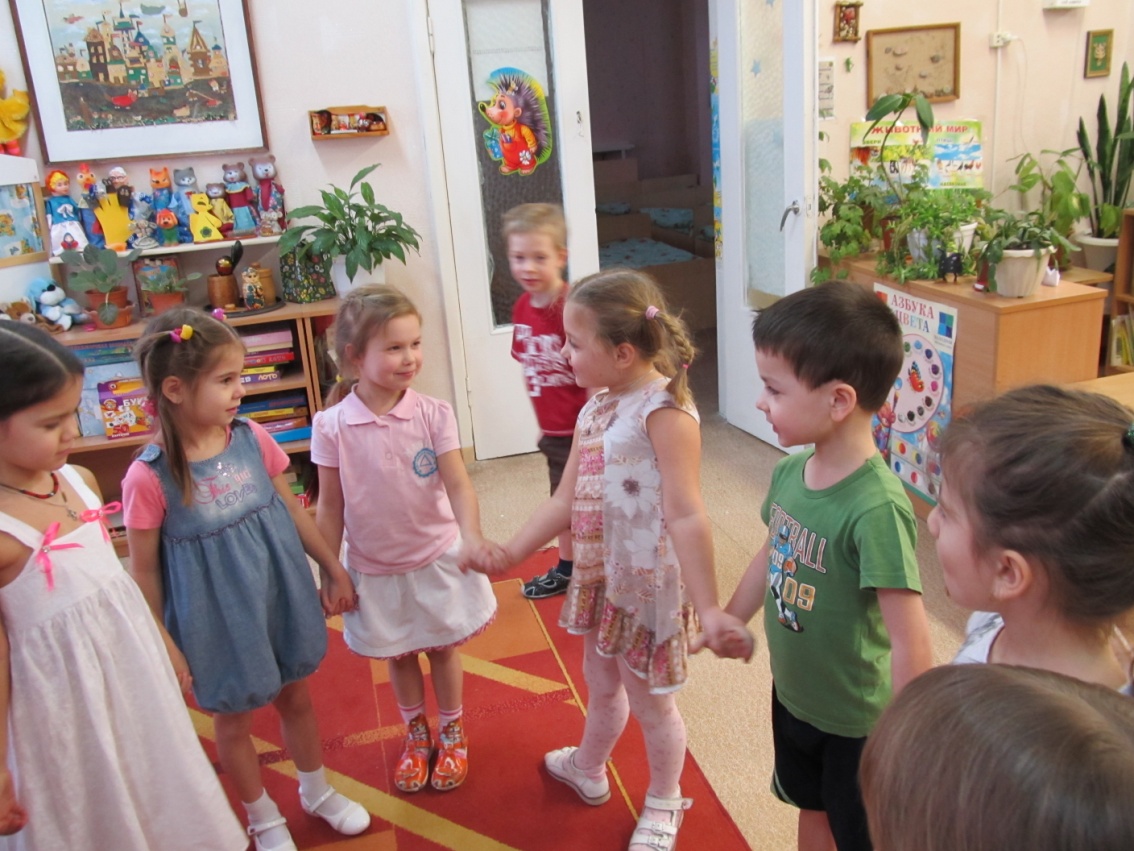 - Возьмитесь за руки и, поворачивая голову к рядом стоящему другу, глядя прямо ему в глаза, ласково скажите: «Саша, не сердись, улыбнись».
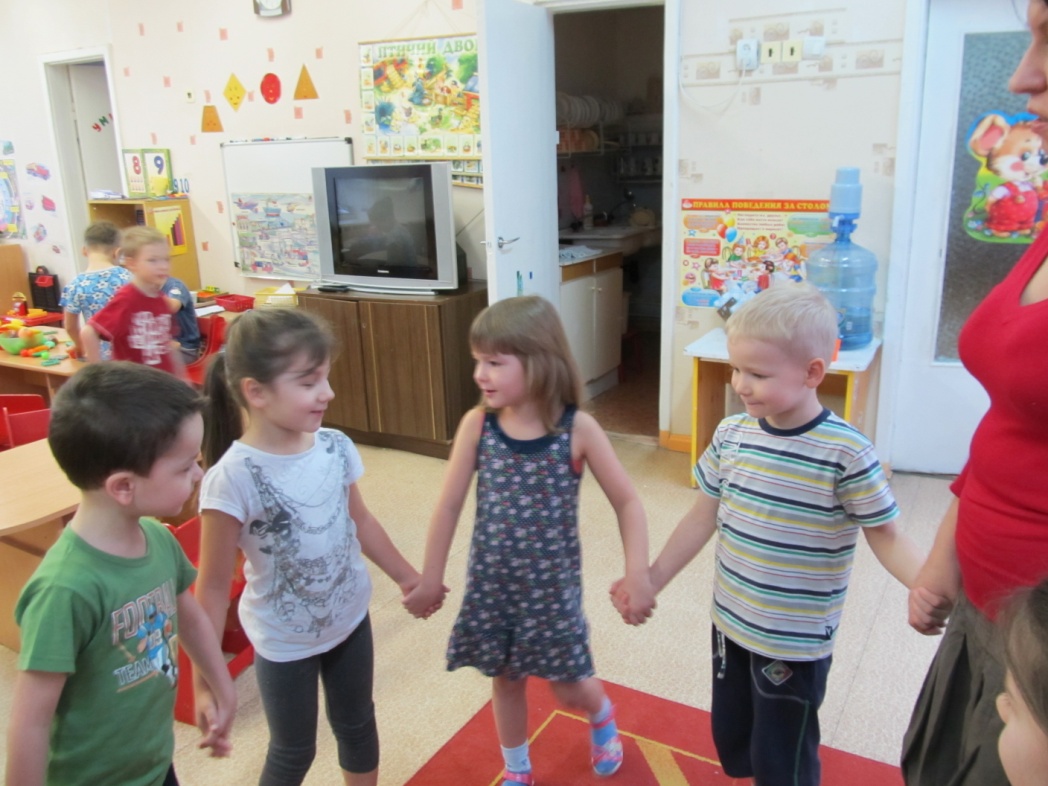 - Я желаю, чтобы сегодня у нас с вами было все по-доброму, замечательно и приглашаю сесть поудобнее. Пусть вам будет тепло, хорошо и уютно.
Физминутка:
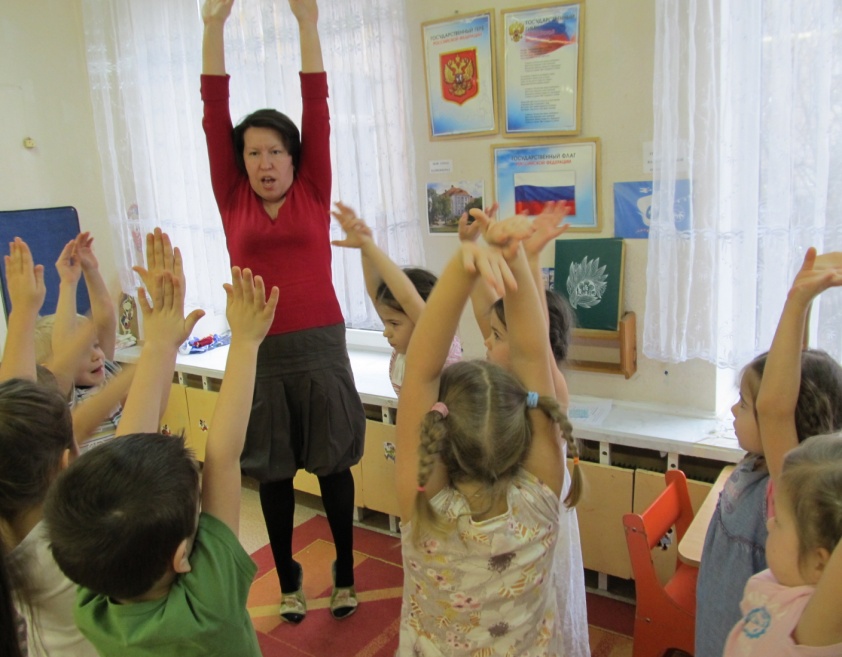 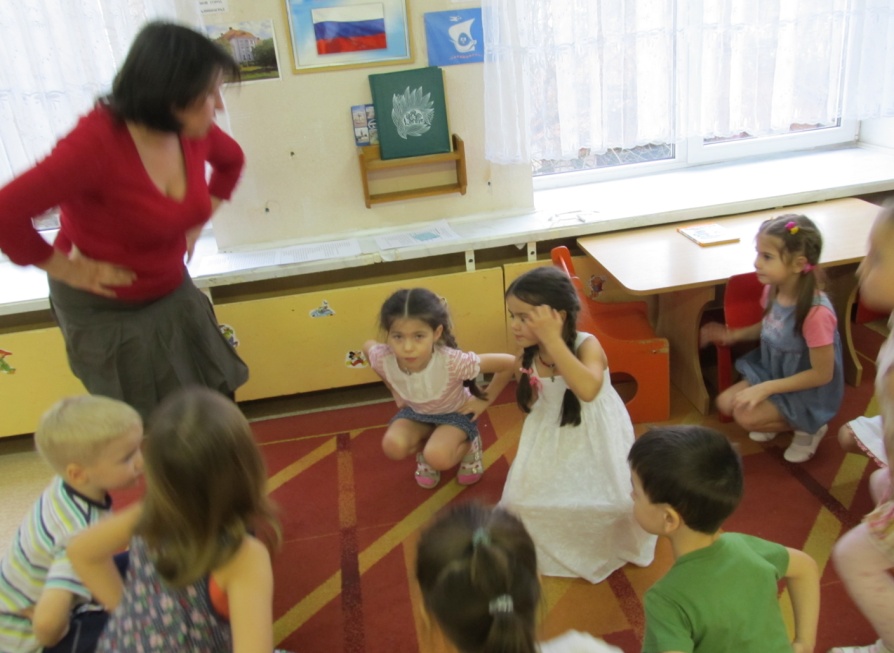 Поднимаем руки выше,
Опускаем руки вниз.
Ты достань сначала крышу
Пола ты потом коснись.
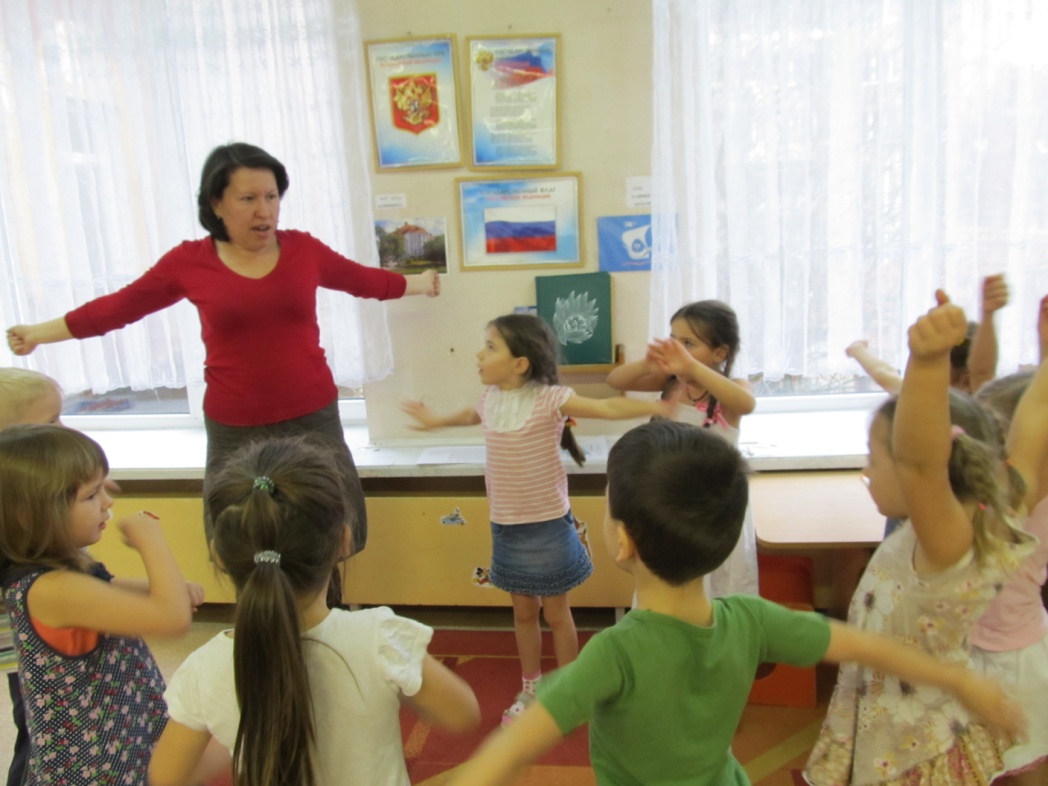 А теперь мы приседаем
Чтоб сильней и крепче стать
Вверх потянемся потом.
Шире руки разведем.
Мы размялись от души
И на место вновь спешим.
Выполняем три наклона,
Наклоняемся до пола,
Выполняем рывки руками
Раз - два - три - четыре – пять.
Игра «Доскажи слова».
Попросите меня вежливо поиграть с вами, (просят) Я с удовольствием поиграю с вами в игру «Доскажи слова». Я начну, а вы заканчивайте, хором дружно отвечайте.
Подвижную игра: «Всем, кто вежливым растет».
Все дети встают в круг. 
Один идет за кругом. 




Тот, за чьей спиной 
остановился ведущий, 
выходит из круга. 
Они бегут в разные стороны 
при встрече быстро 
здороваются за руку.
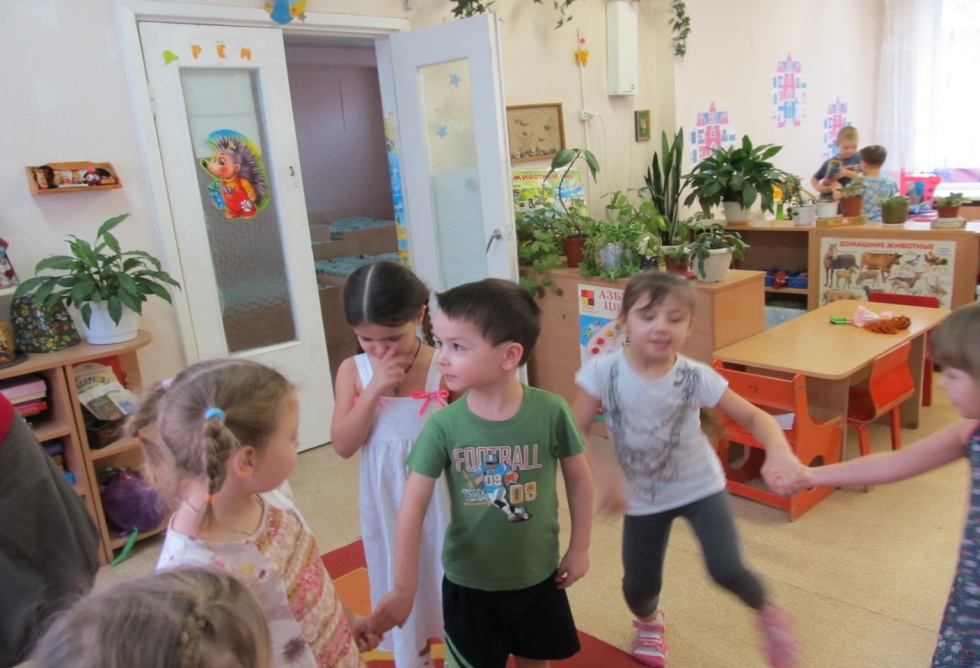 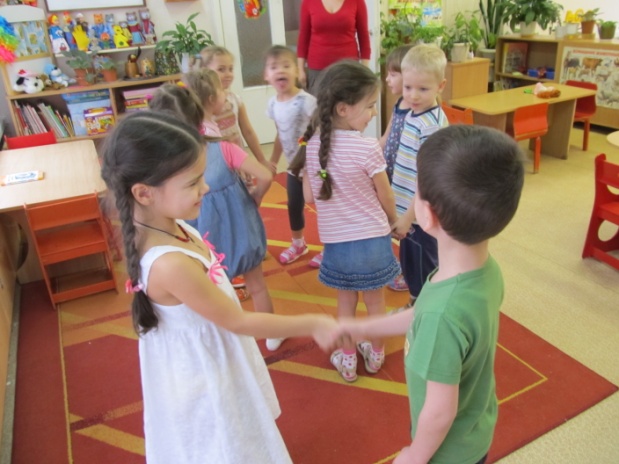 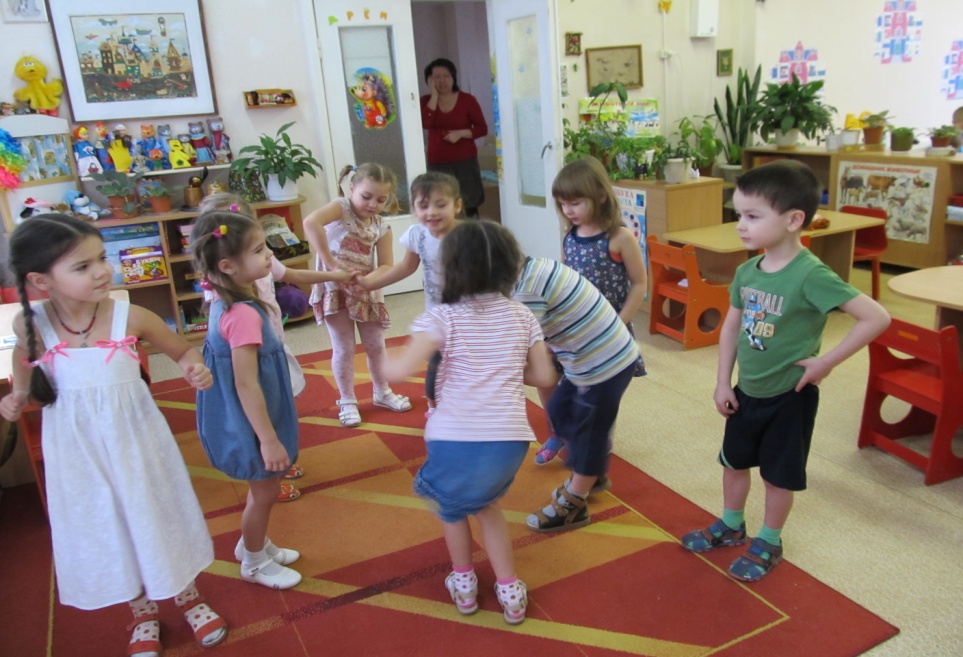 Игра «Это я, это я, это все мои друзья»
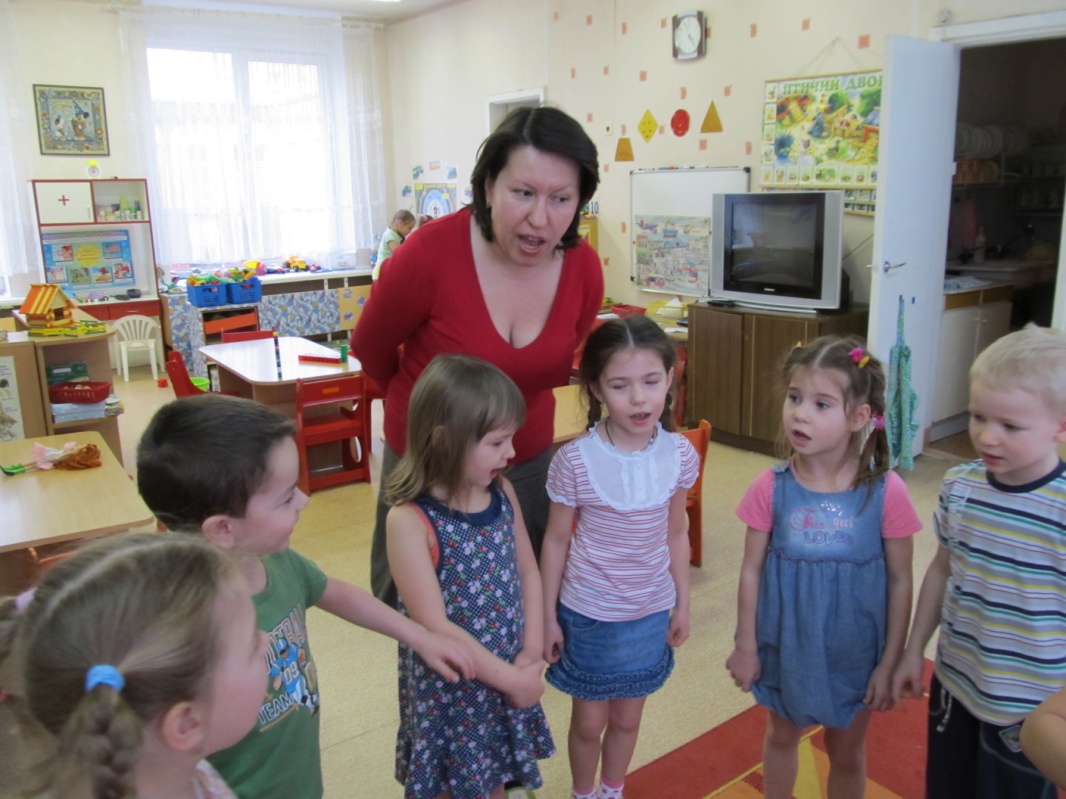 Я для вас приготовила задание. Если текст учит вежливости и добру, вы хором отвечайте: «Это я, это я, это все мои друзья». А если загадка не по душе - промолчите.
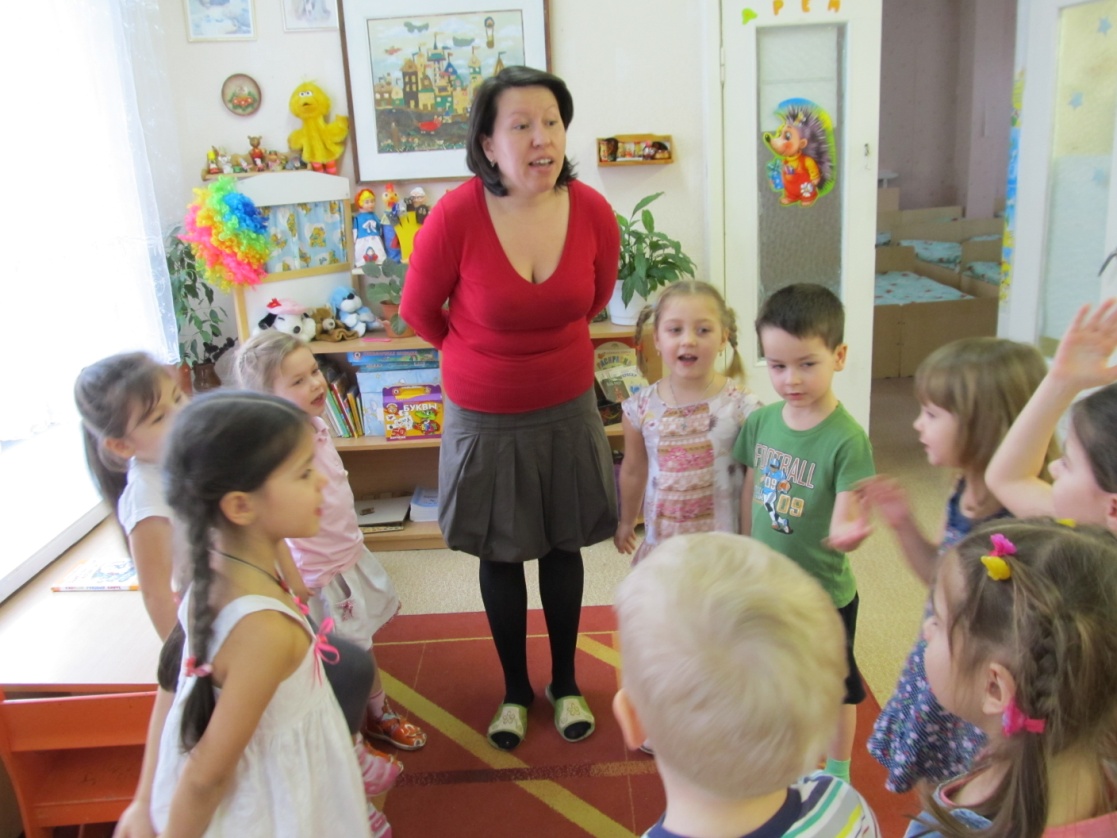 Молодцы! Я рада, что вы ни разу не ошиблись. Вы добрые дети. И мне сегодня было очень приятно с вами беседовать.